Судове провадження по воєнним злочинам: виклики.
Мертвий чи живий?
Питання щодо біологічного стану підозрюваного/обвинуваченого.
Мертвий            документальне підтвердження?
                                     дії суду?
2.        Живий             де знаходиться?                                     військовополонений?
Належне повідомлення
Пошук в рф (адреса військової частини)
Дії захисника по комунікації з підозрюваним/обвинуваченим
Заходи органу досудового розслідування щодо пошуку суб'єкта злочину
Месенджери - чи можна вважати належним доказом?
Знав, не знав, міг знати....
Виконання вимог ч.3 ст. 323 КПК України - за наявності таких обставин за клопотанням прокурора, до якого додаються матеріали про те, що обвинувачений знав або повинен був знати про розпочате кримінальне провадження, суд постановляє ухвалу про здійснення спеціального судового провадження стосовно такого обвинуваченого:
- перелік доказів, які надаються прокурором?  
-достатньо ухвали про спеціальне досудове розслідування, оголошення на сайті Офісу Генерального прокурора, повісток, рапортів СБУ, ГУР?
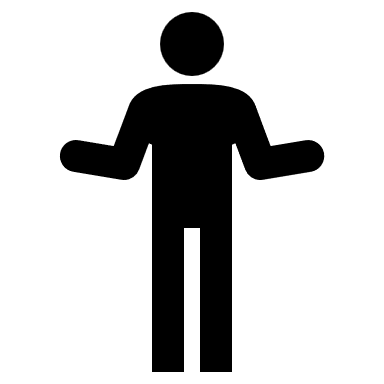 Якість обвинувального акту
Труднощі перекладу
Ефективний захист!
Рішення ВС щодо пасивної участі захисника  (справа 607/9498/16-к)
Як це забезпечити?
Що має зробити захисник щоб вважати його дії ефективними, чи має він здійснювати розшук суб'єкта кримінального правопорушення?
Наслідок пасивної участі захисника...
Проблематика судового провадження
Шляхи?
Забезпечення права на перегляд судового рішення.
Удосконалення джерел доказів, наприклад, прийняття письмових пояснень учасників при розгляді справ.
Впровадження новітніх технологій обміну даними.
ДЯКУЮ ЗА УВАГУ!